Геометрические преобразования. Параллельный  перенос. Симметрия относительно плоскости.
Выполнил студент группы 22ит17Парвадов Павел
Геометрическим преобразованием пространства (плоскости, прямой) называют взаимно-однозначное отображение пространства (этой плоскости, прямой) на себя. Преобразование пространства, при котором сохраняются расстояния между любыми двумя точками, называется движением пространства.
Параллельный перенос ― перемещение всех точек пространства в одном и том же направлении на одно и то же расстояние. Если M ― первоначальное положение, а M1 ― смещённое в результате переноса положение точки, то вектор MМ1 → ― один и тот же для всех пар точек, соответствующих друг другу в данном преобразовании.
Примеры параллельного переноса
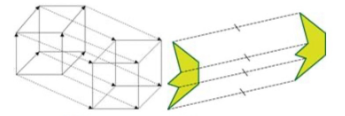 Примеры параллельного переноса в жизни
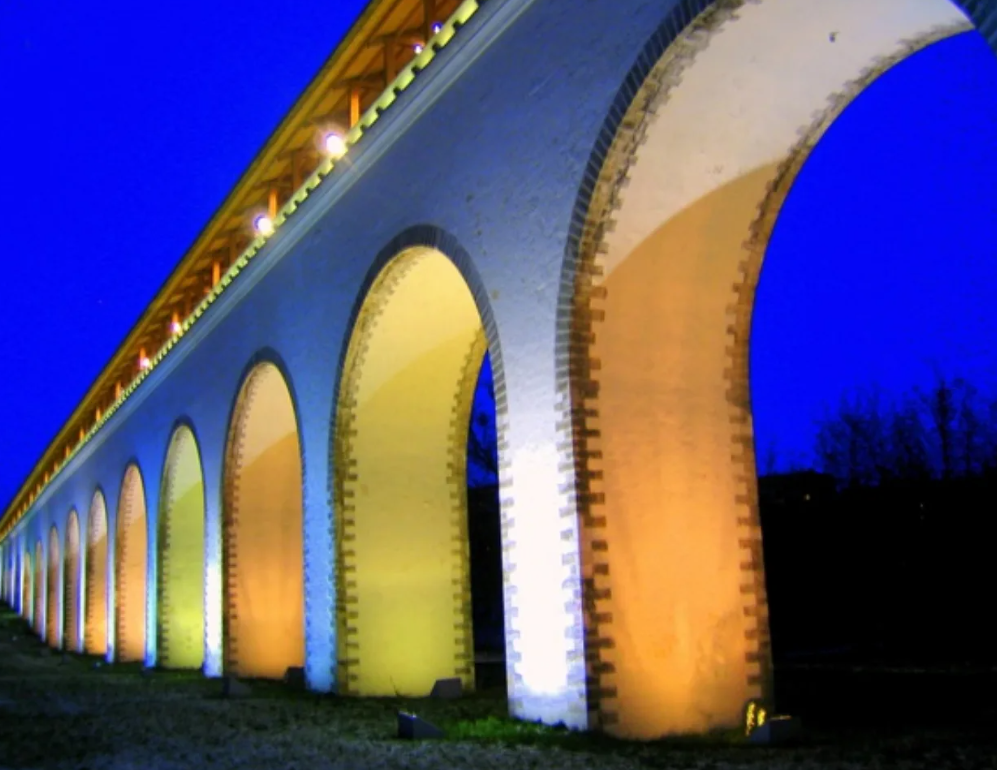 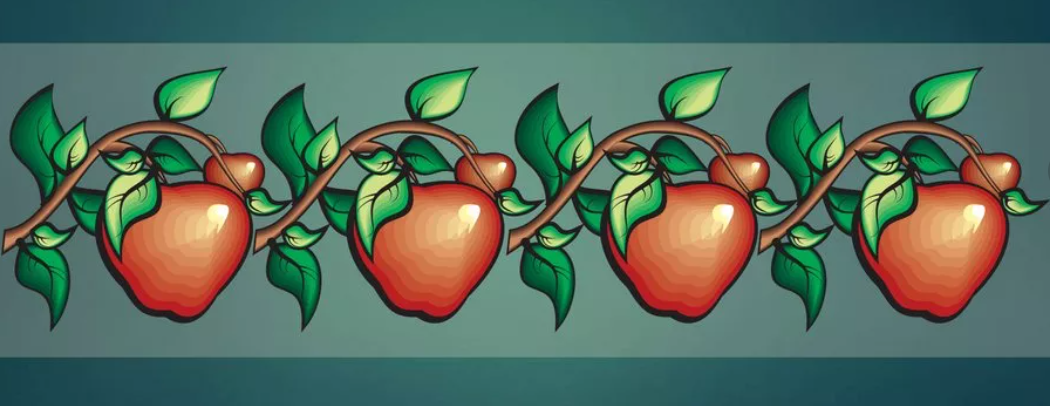 Симметрией относительно плоскости (зеркальной симметрии) называется такое отображение пространства на себя, при котором любая точка В переходит в симметричную ей относительно плоскости точку В1.
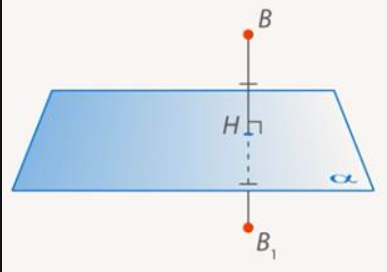 Если точка В не лежит в плоскости Оху, то эта плоскость: 
1) проходит через середину отрезка ВВ1 
2) перпендикулярна к нему.
Примеры симметрии относительно плоскости
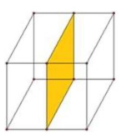 Примеры симметрии относительно плоскости из жизни
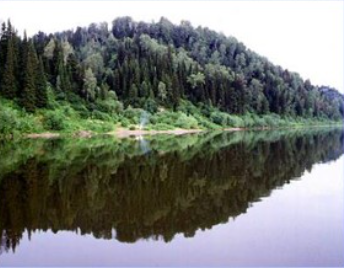 №1Построить параллельный перенос треугольника АВС на вектор ВС→.
Решение.
Перенеся каждую вершину на вектор ВС→. Получаем треугольник СС1А1.
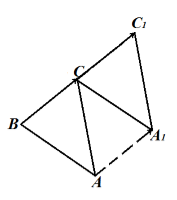 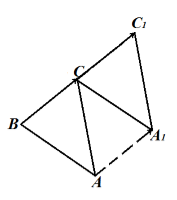 Задача 2.Даны две пересекающиеся прямые а и b и отрезок CD. Построить параллелограмм АBCD, вершины А и В которого лежат соответственно на а и b.
Векторы АВ=DC, следовательно, при переносе на вектор DC точка А перейдет в точку В. Но образ точки А должен принадлежать образу прямой a, и, значит, точка В является точкой пересечения прямой b с прямой a’, в которую переходит прямая α при указанном переносе. Так как прямые a и b по условию пересекаются, а прямые a и a’ параллельны, задача всегда имеет единственное решение.
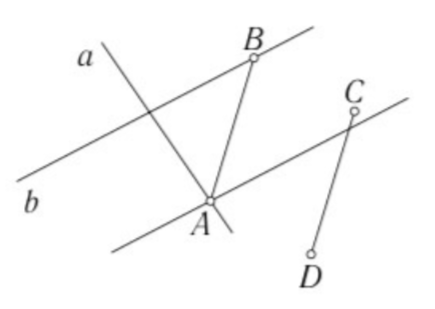 Задача 3
В кубе AB…C1D1 найти угол между прямыми AD1 и B1C.
Решение. Перенесем прямую B1C параллельно на вектор ВА. Тогда прямая перейдет в прямую, параллельную ей, – прямую А1D. Ну а угол между AD1 и A1D –  прямой, так как это диагонали квадрата.
Ответ: 90
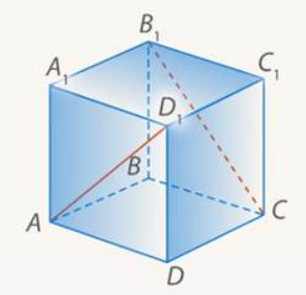 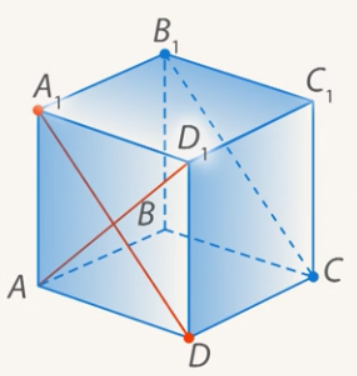 Задача 4
.
Пример 2. Точка                    была параллельно перенесена на вектор                    . Какие координаты будут у ее образа?
Решение
Мы знаем, что образом точки       будет такая точка, что                 , то есть                        .
Тогда мы добавляем к координатам точки координаты данного вектора. Получается                       .
Ответ:
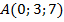 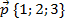 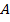 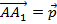 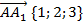 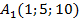 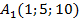